«Интеграция воспитательной и образовательной деятельности через календарь событий»
Лутцева Татьяна Васильевна, учитель начальной школы, МОУ лицей №4
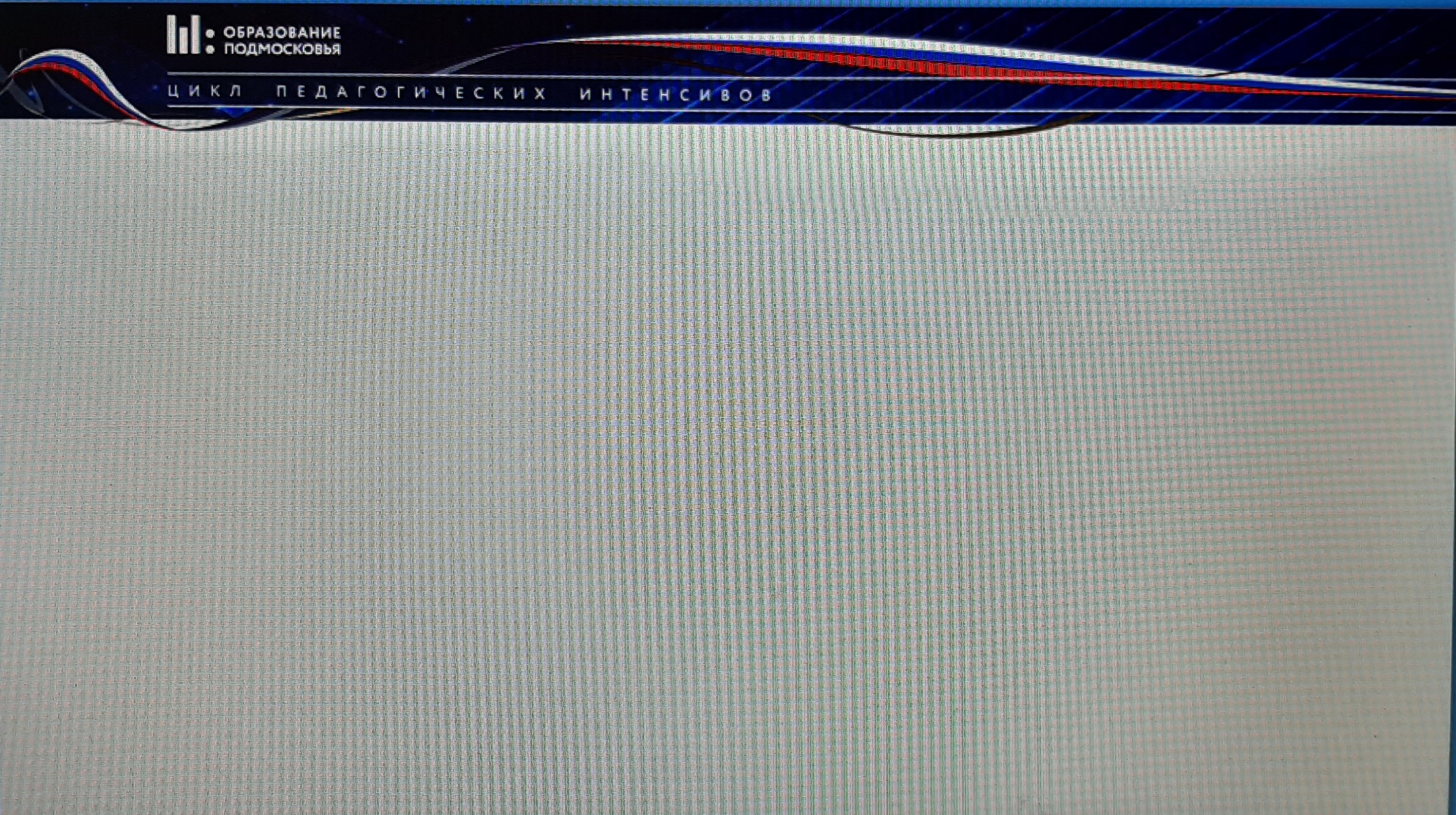 Всё в твоих руках ! Обучая себя, обучай и развивай других!
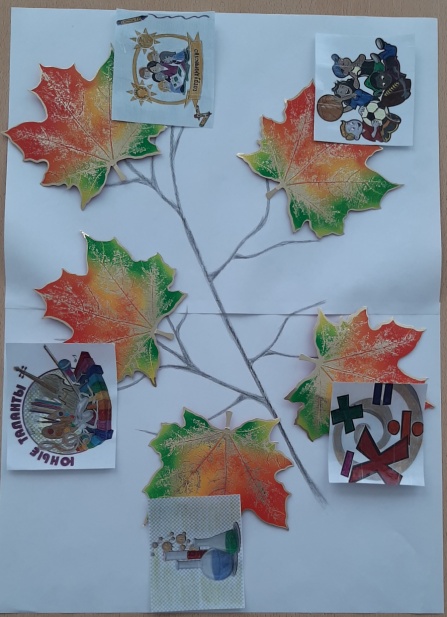 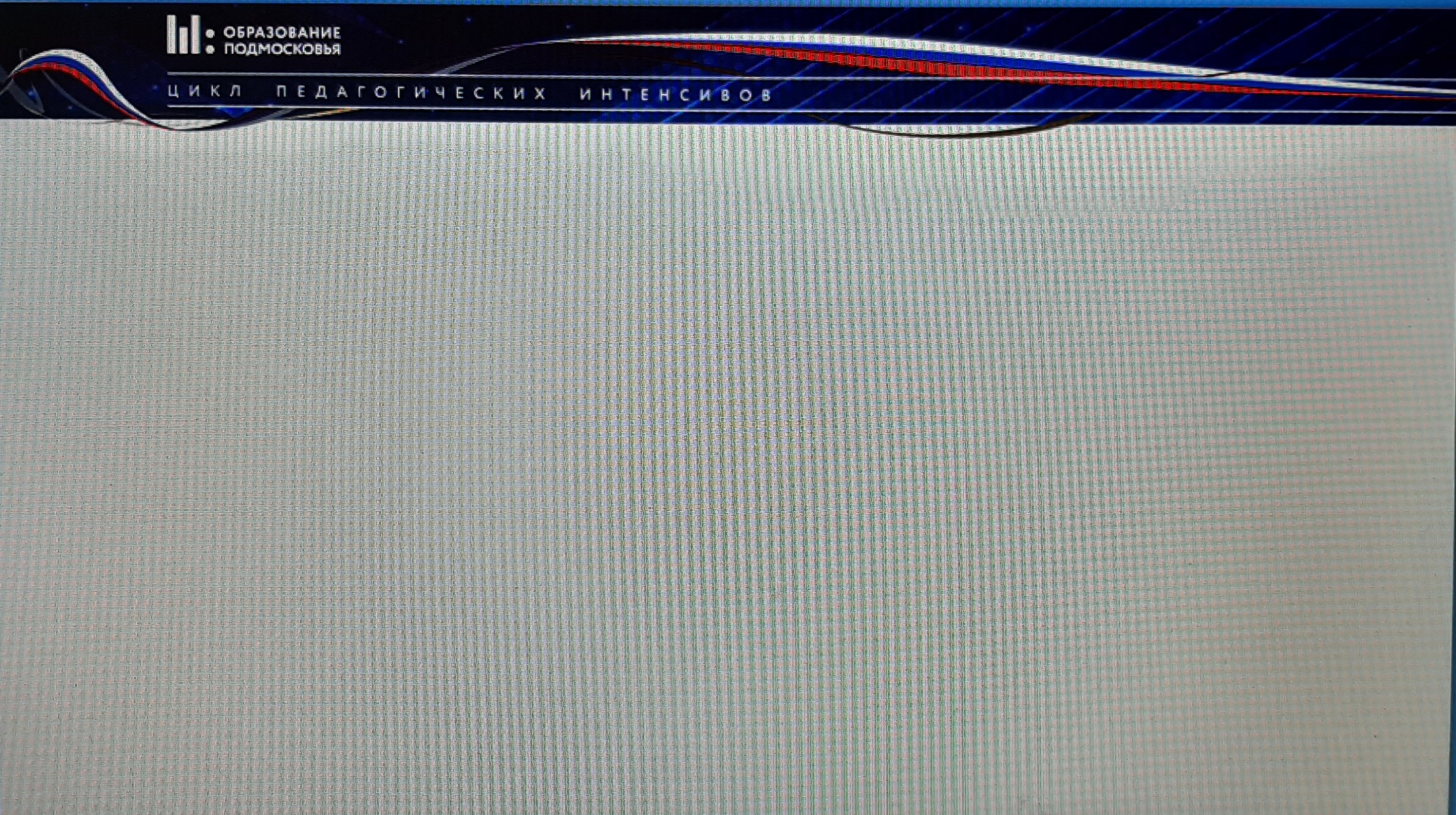 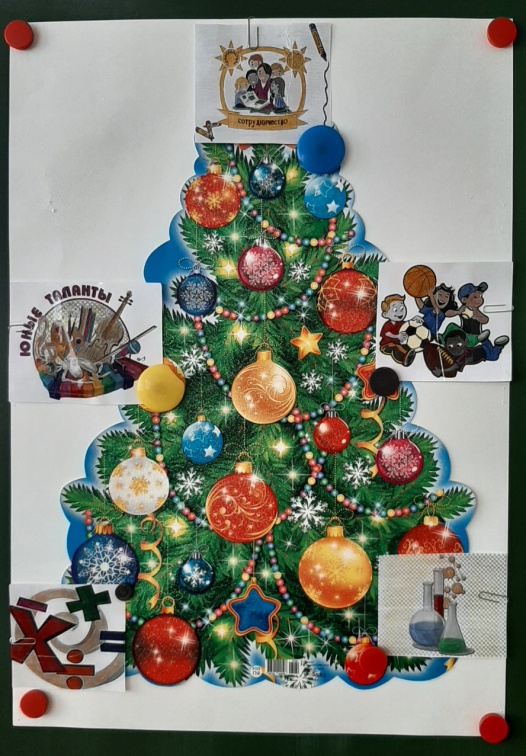 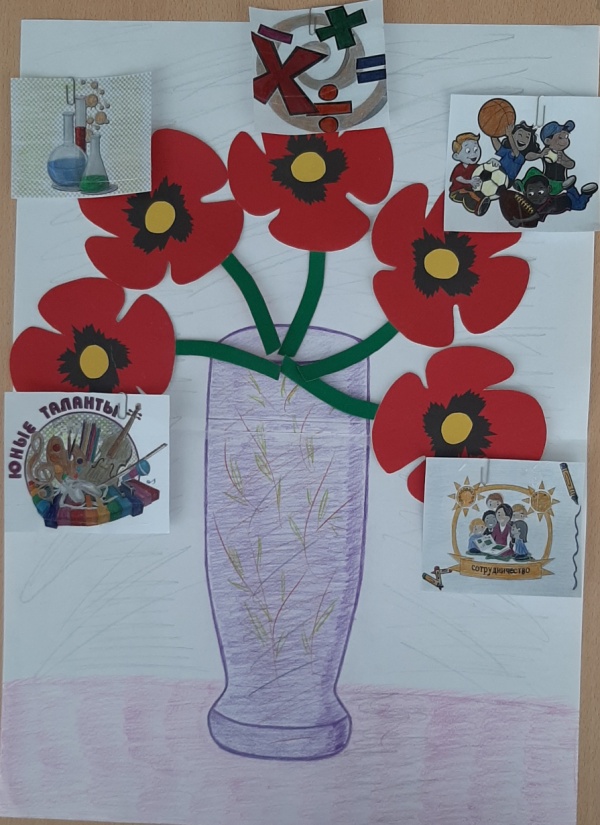 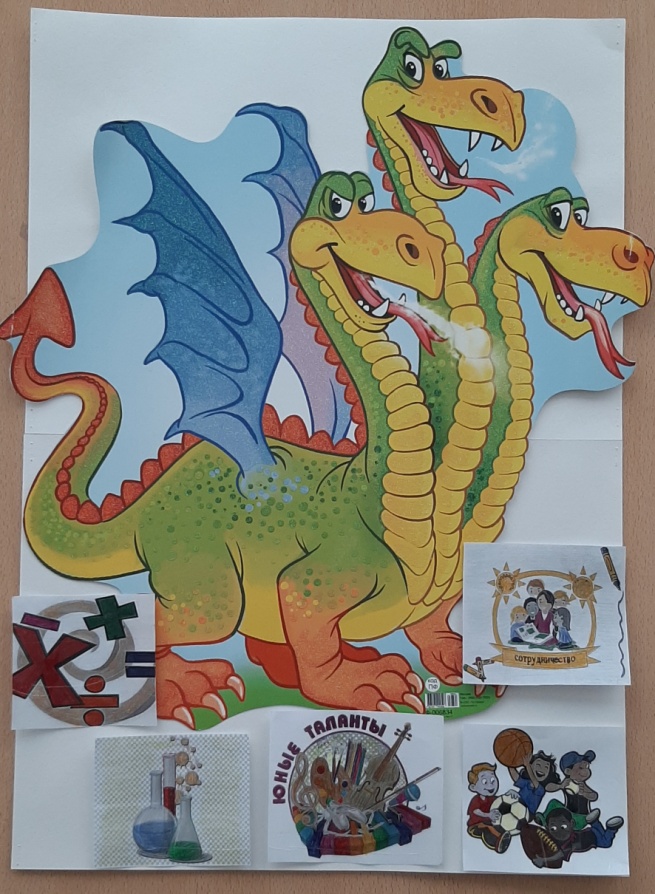 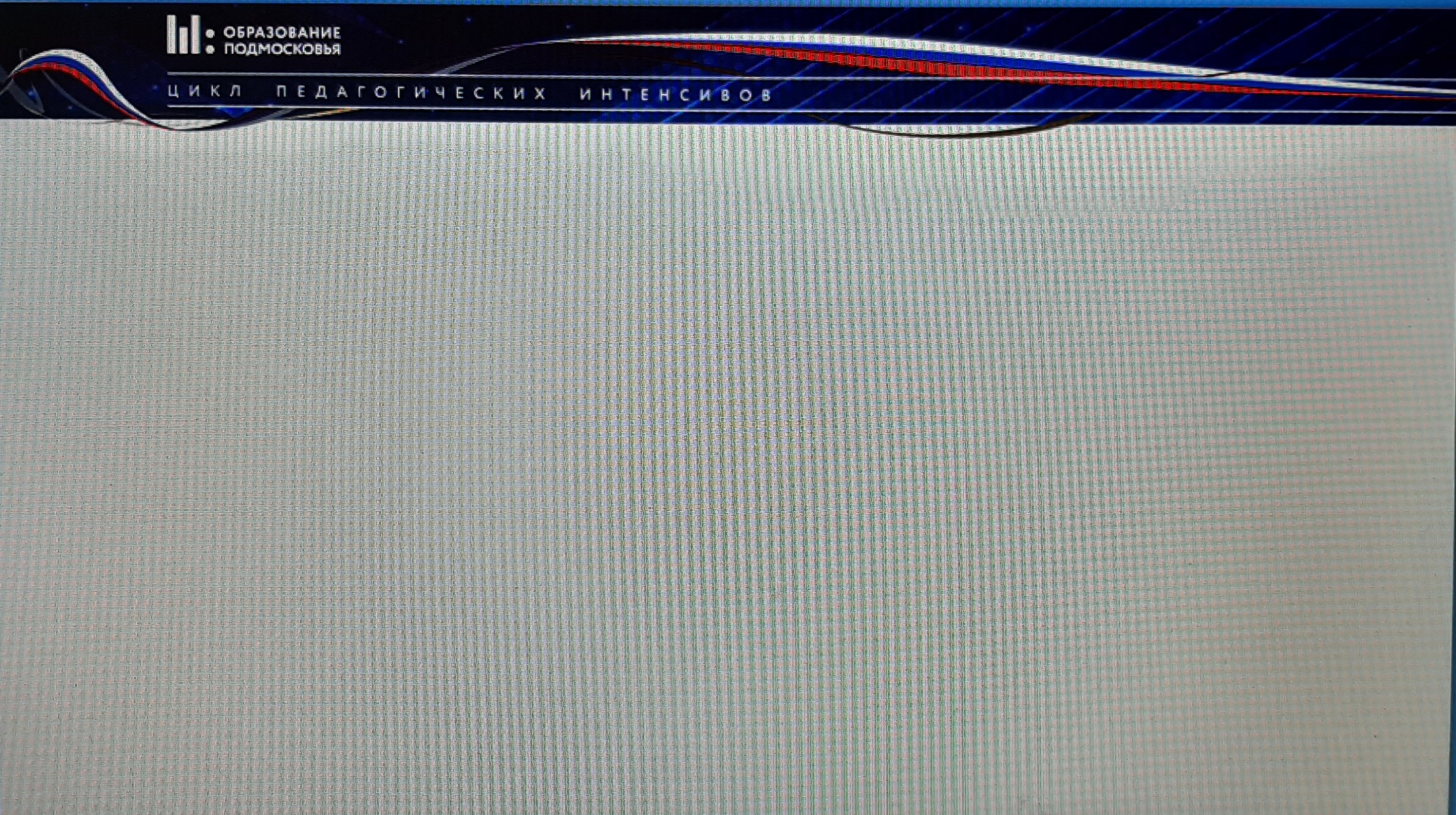 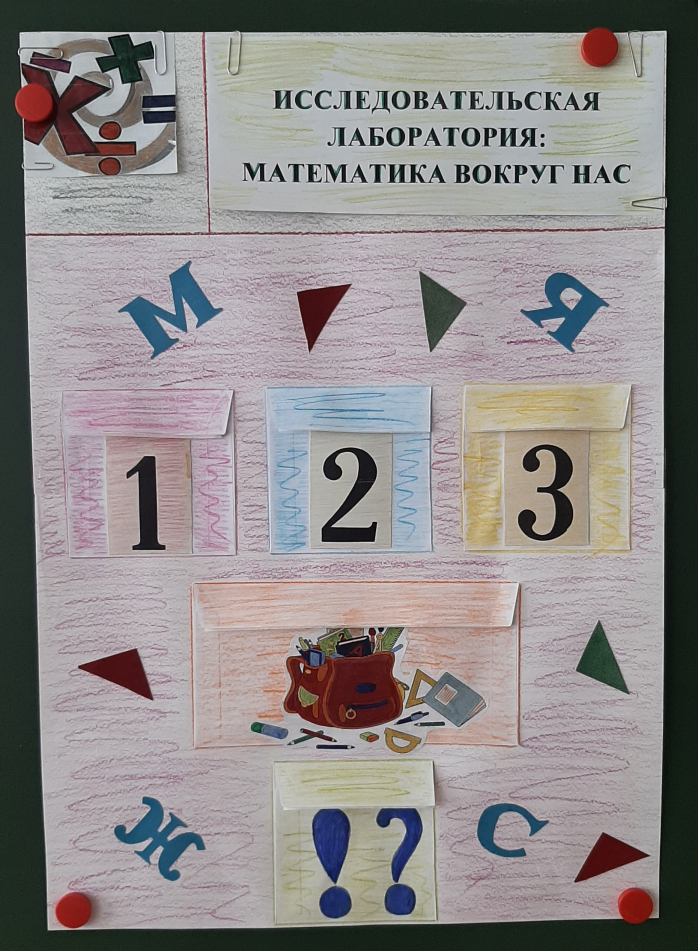 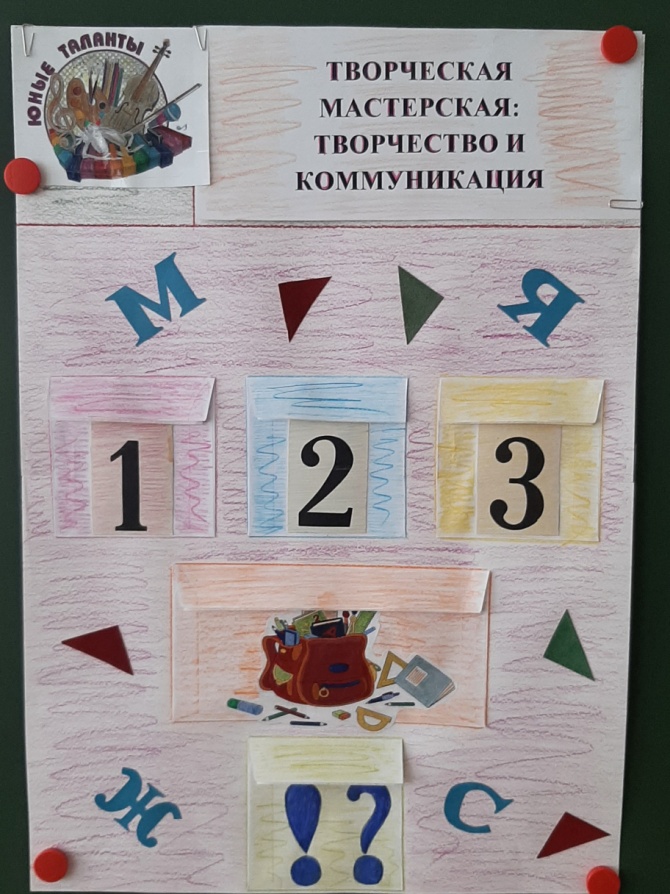 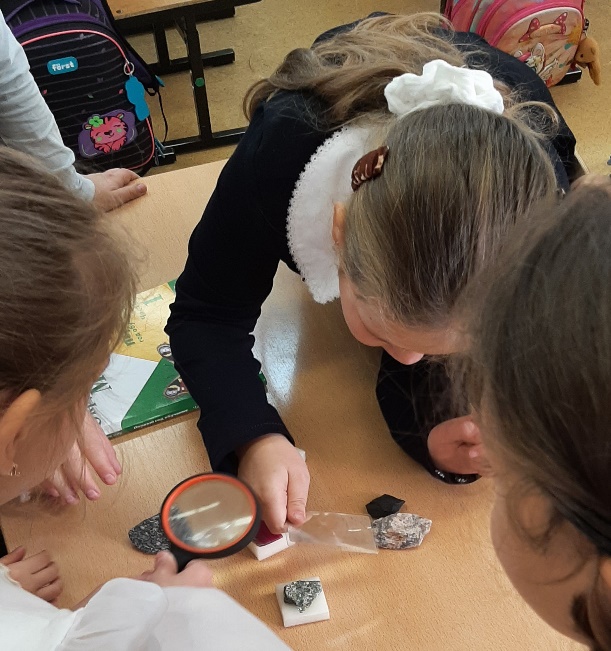 Что у нас под ногами?
1. Шерлок
2. Холмс
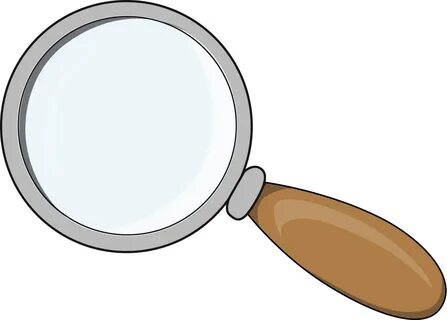 3.
5.
4.
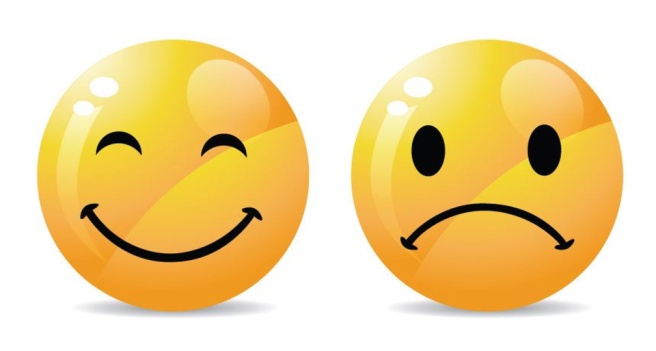 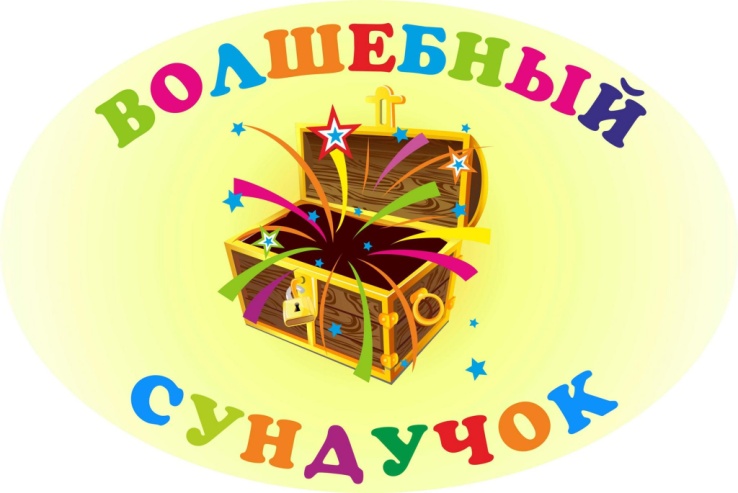 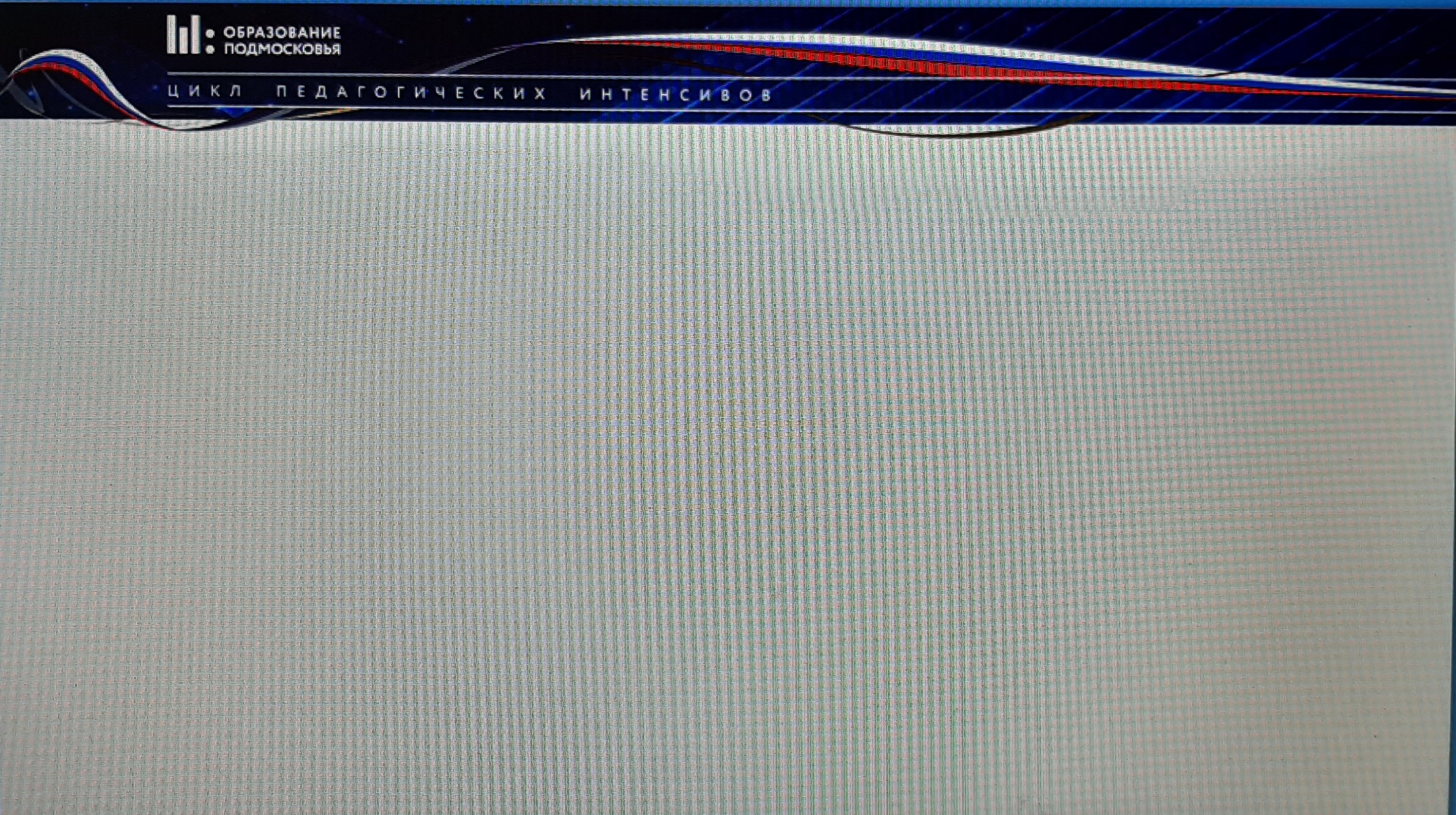 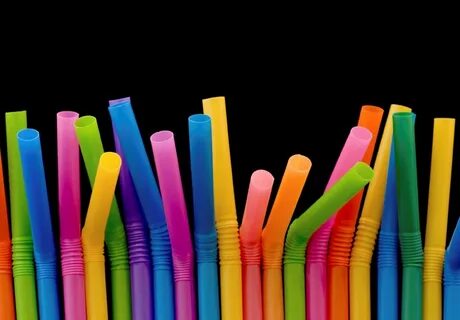 Воздух
1.
3.
2.
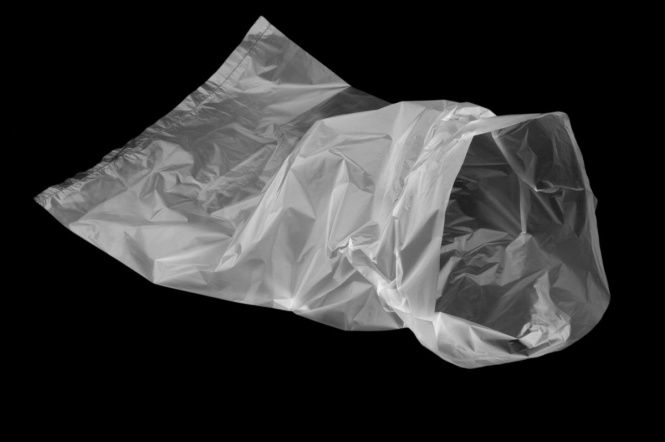 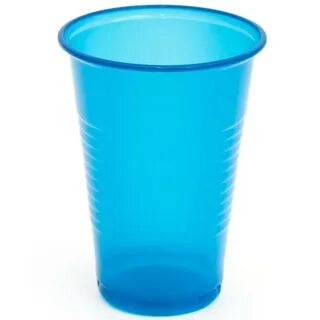 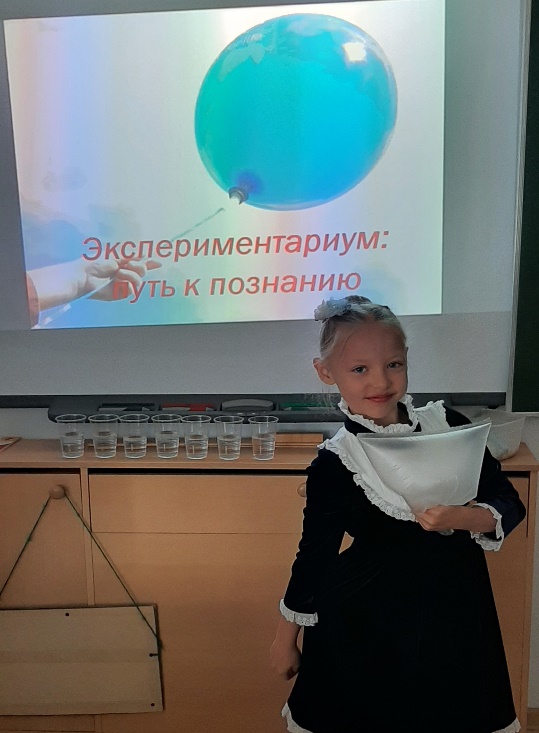 4.
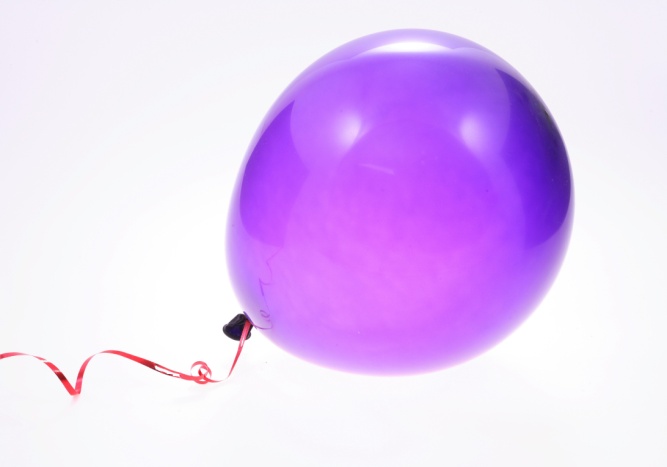 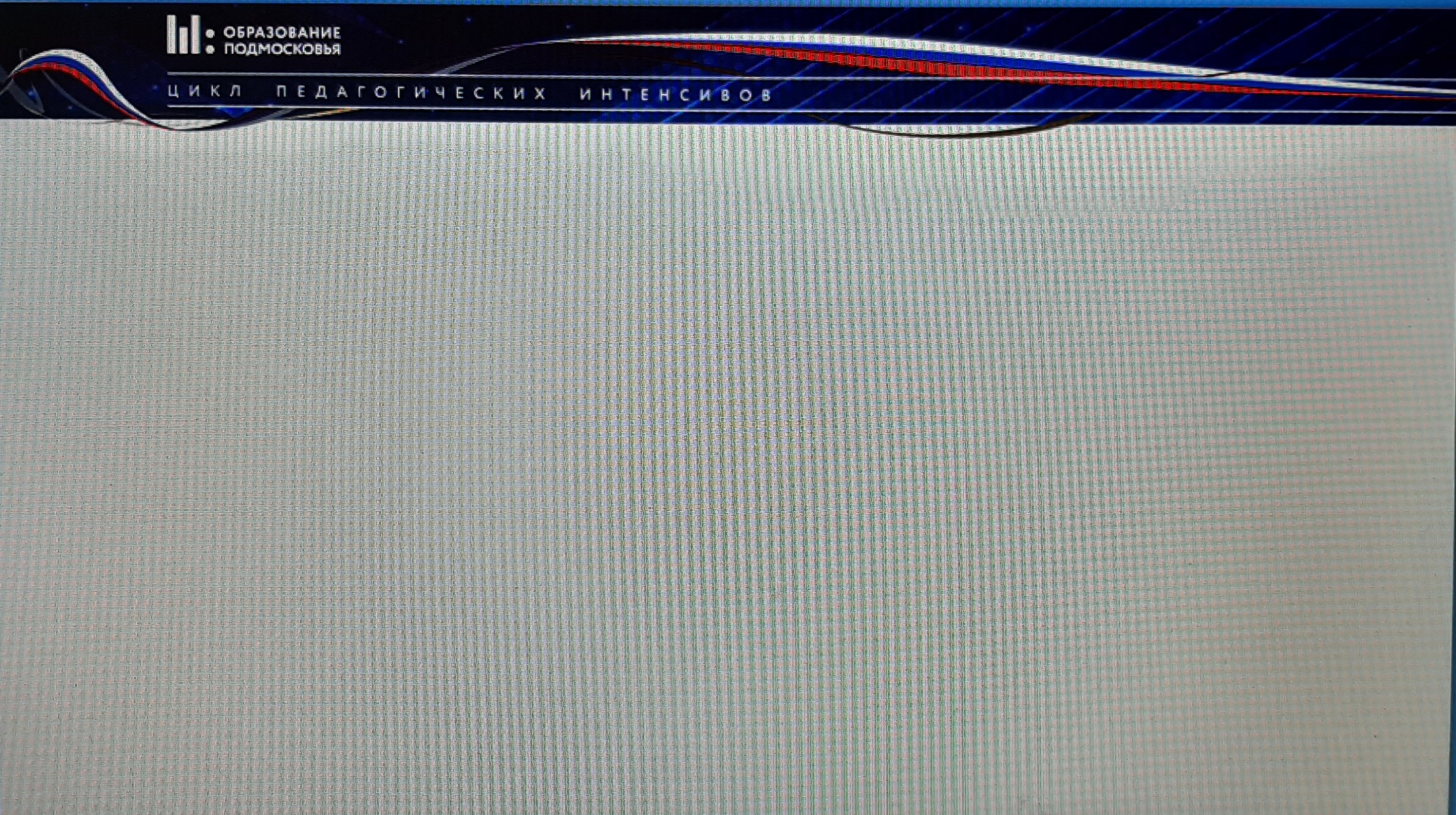 Математические конкурсы
Конкурс «Осенняя фантазия»
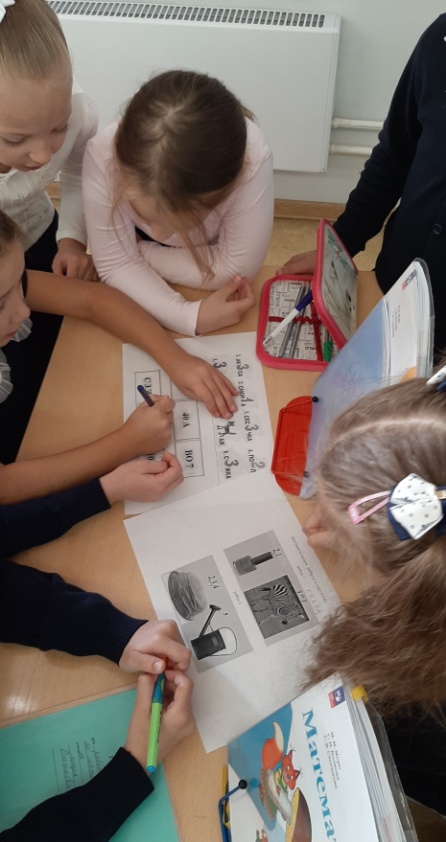 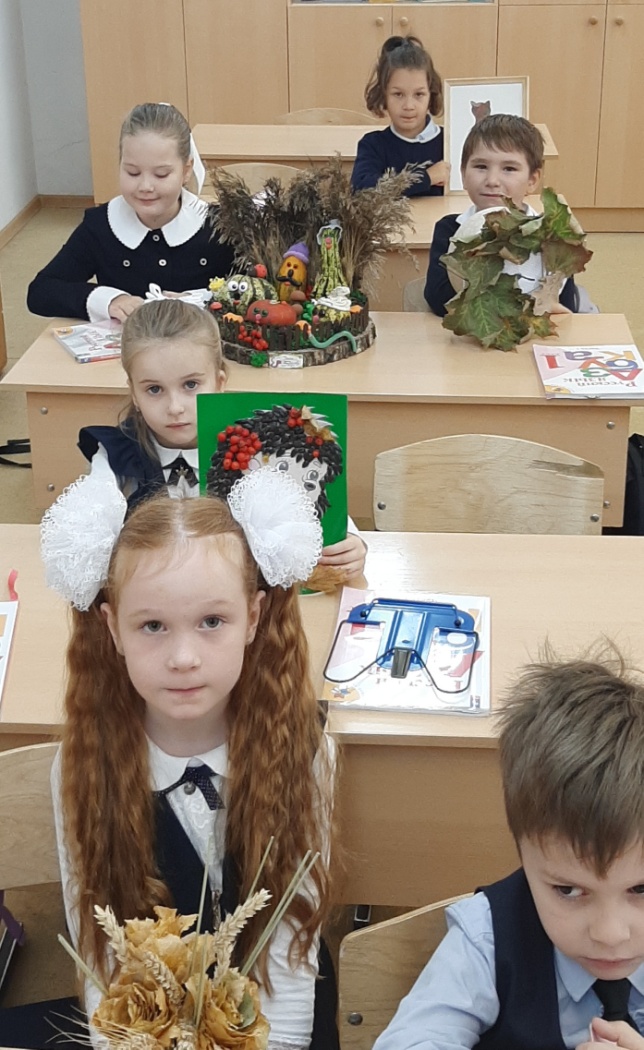 Конкурс «Осенняя фантазия»
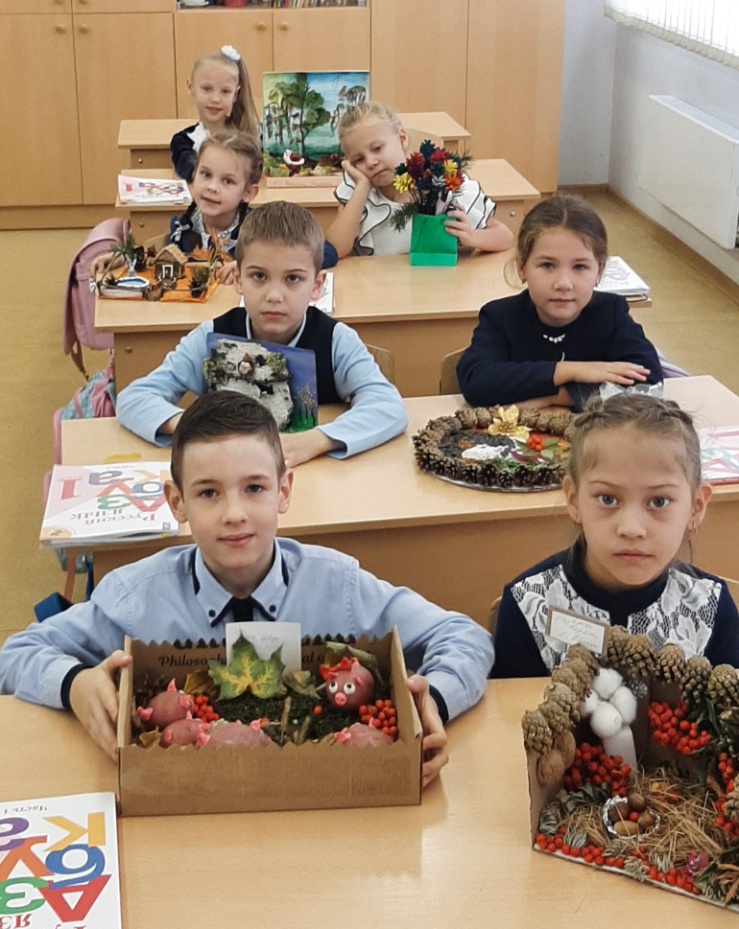 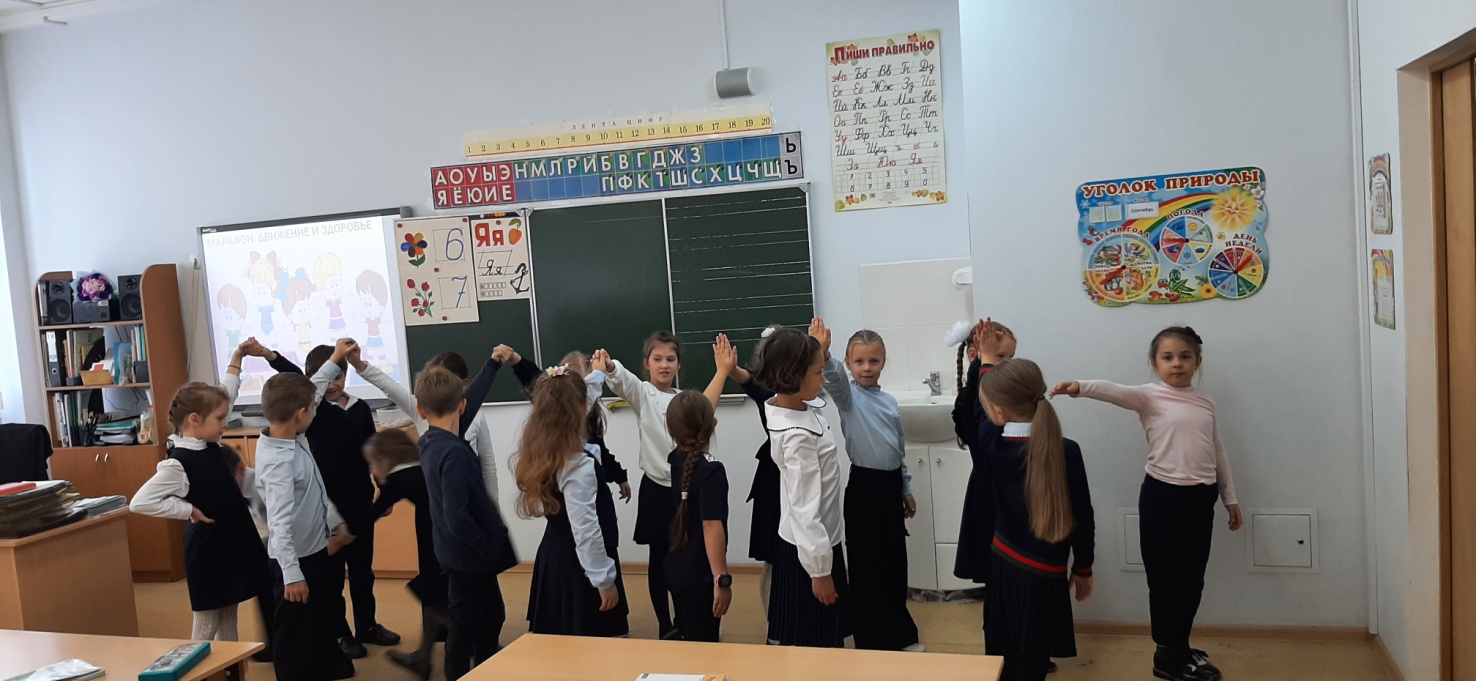 Игры на переменах
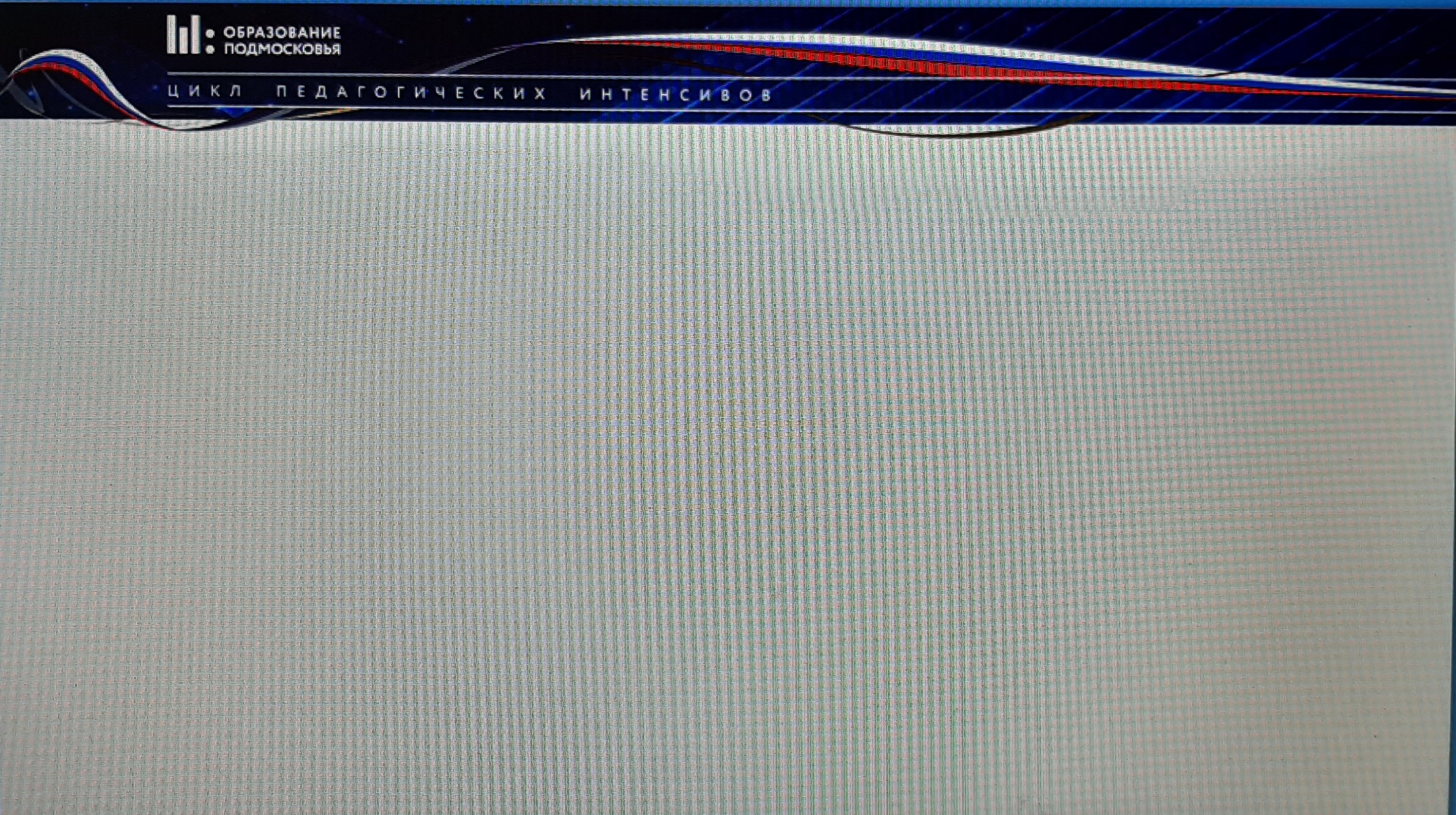 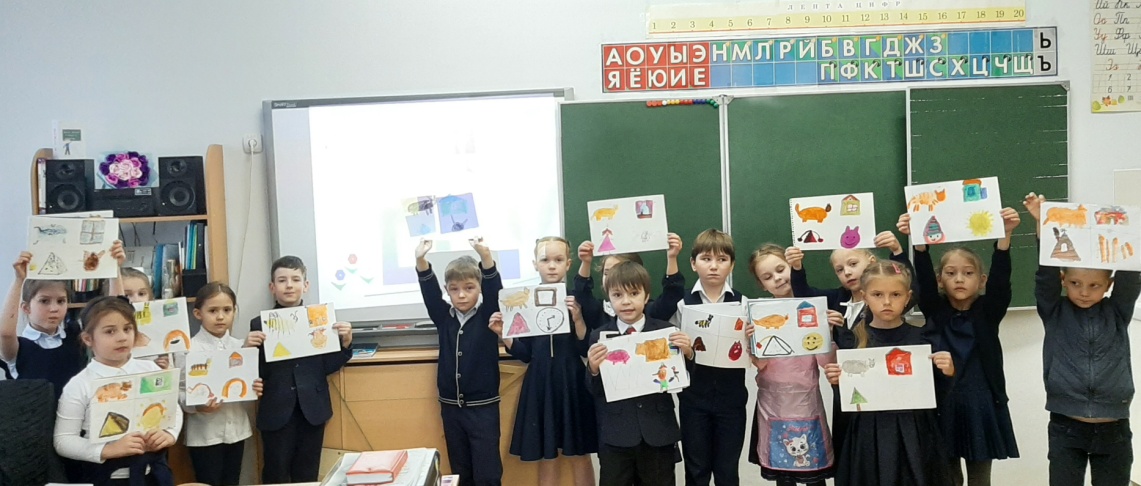 Мини-исследование «Геометрия вокруг нас»
Мини-исследование «Слоёная жидкость»
Игра-путешествие «Разный, разный Новый год»
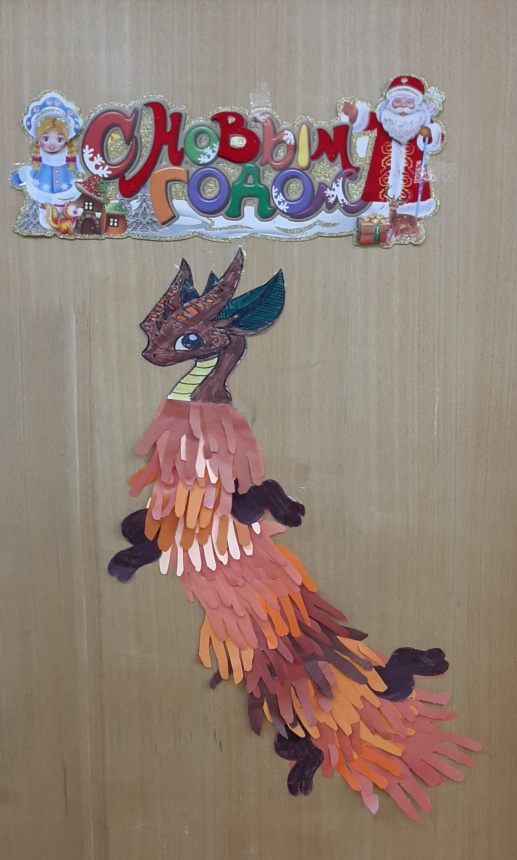 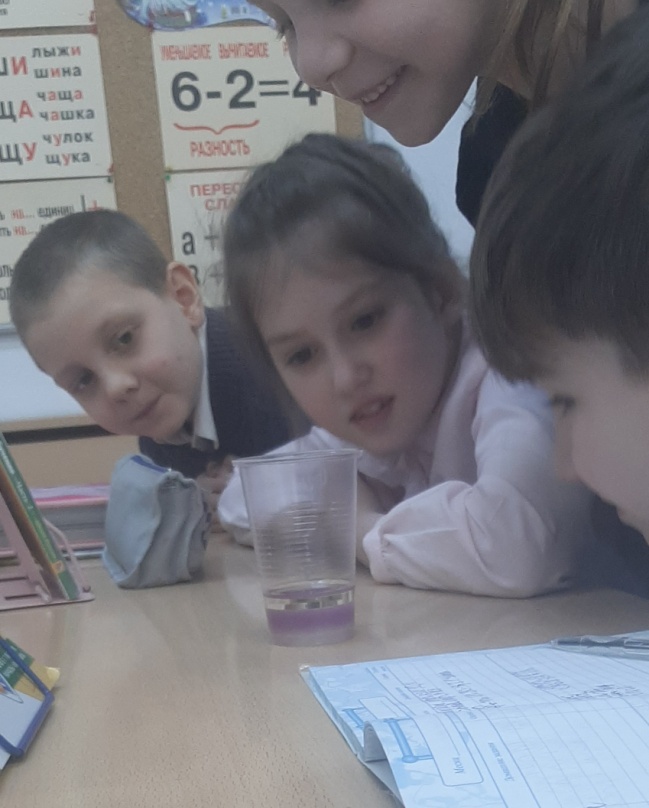 Спортивный турнир
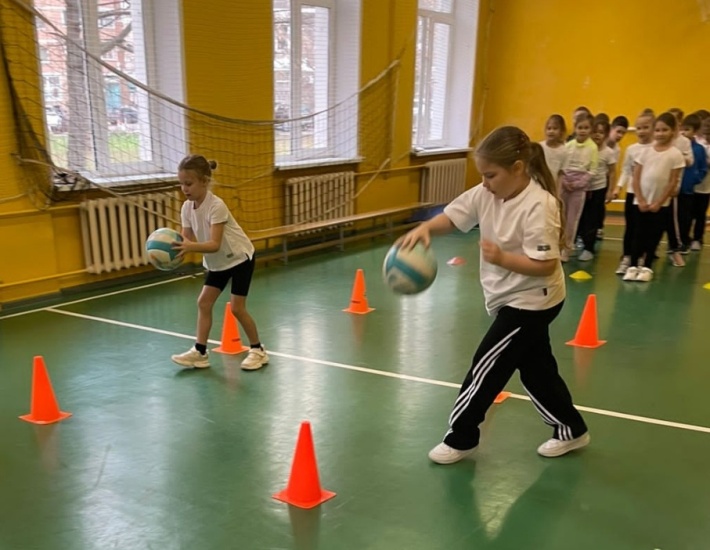 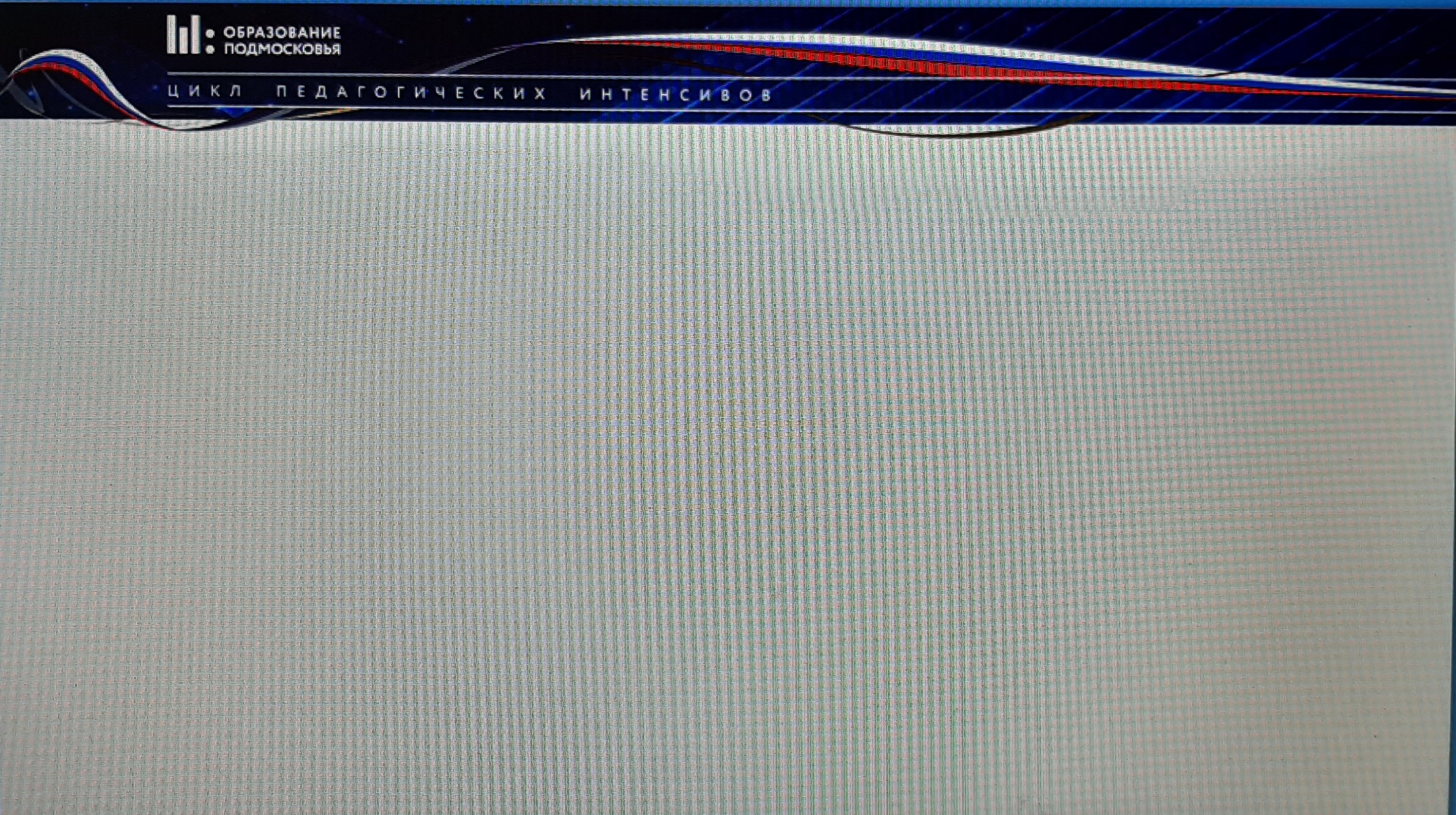 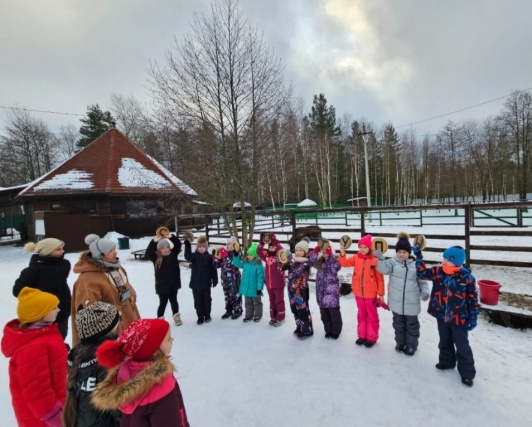 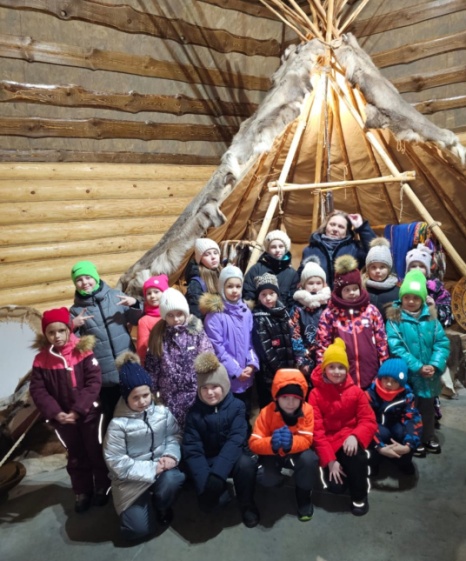 Оленья ферма
 «Северный олень»
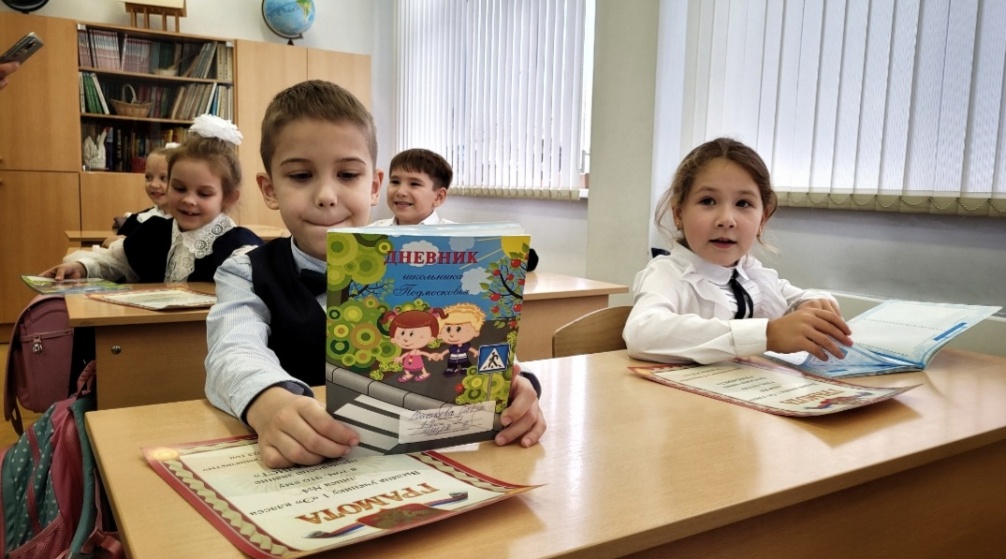 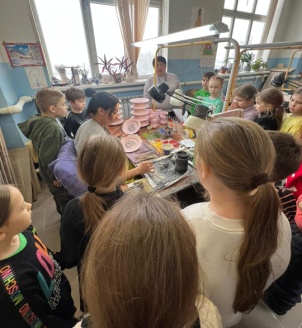 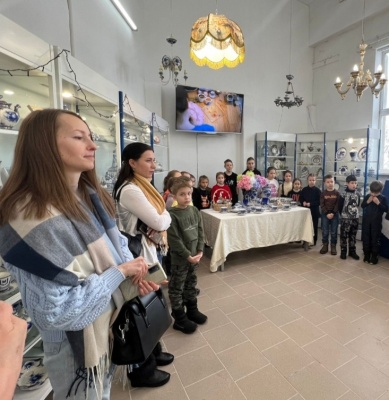 Гжельский фарфоровый завод
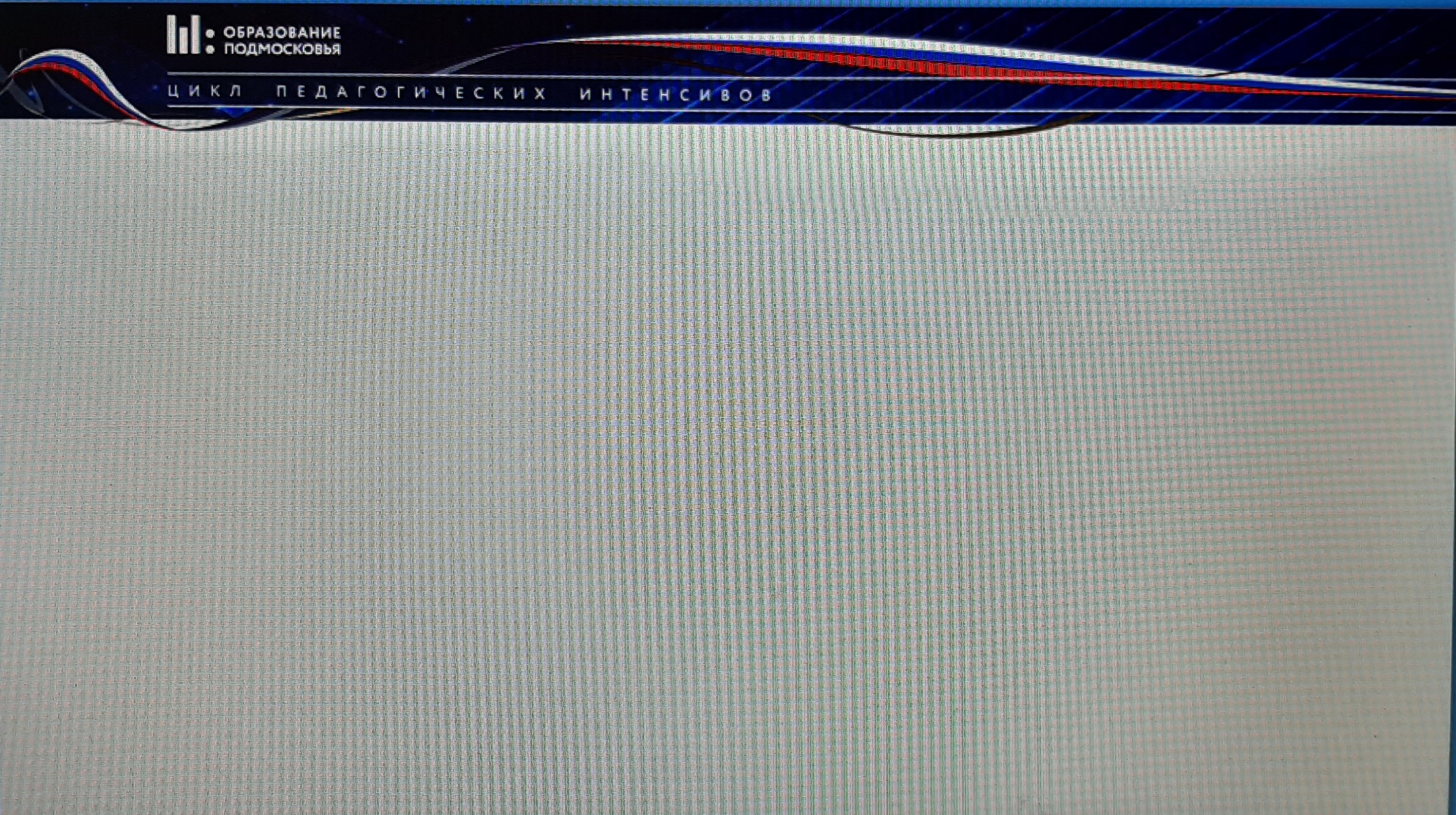 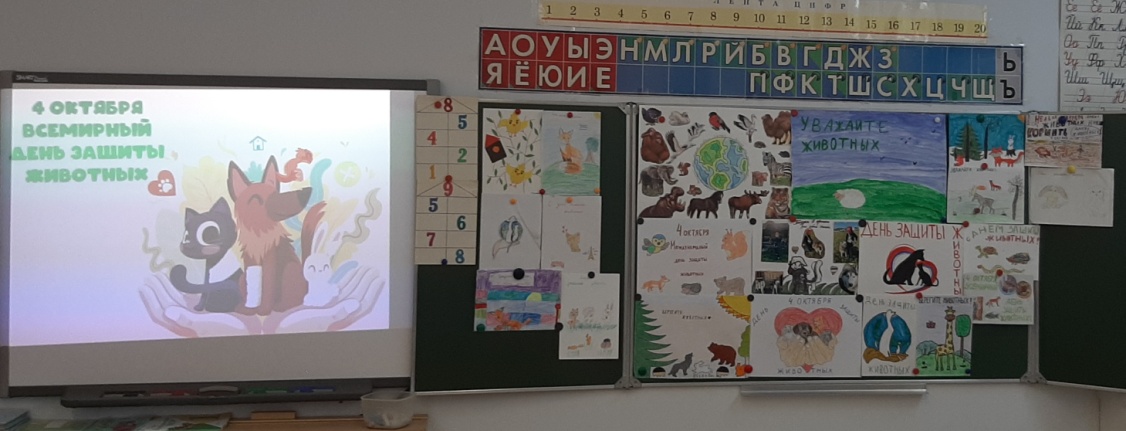 Конкурс плакатов
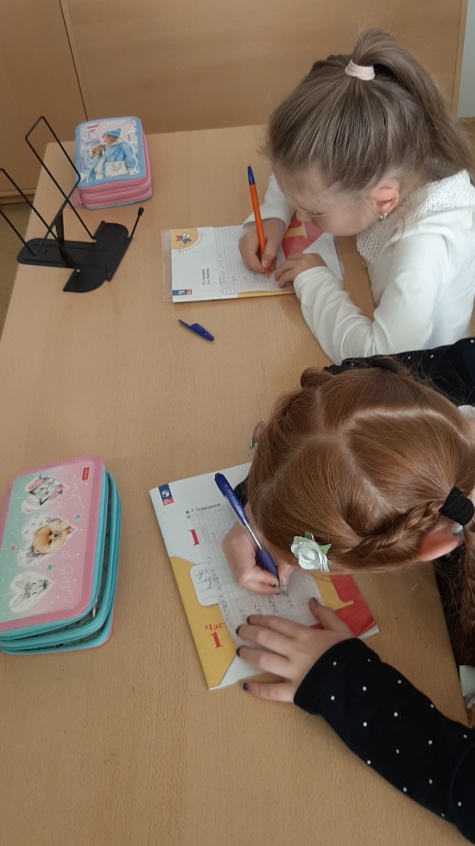 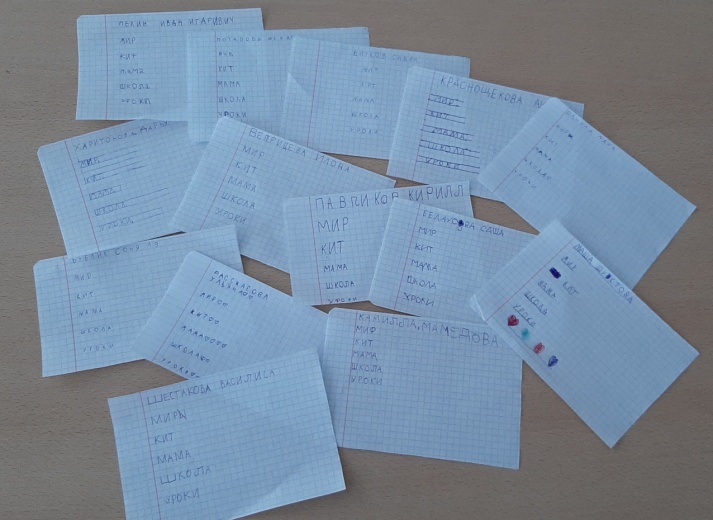 Тотальный диктант
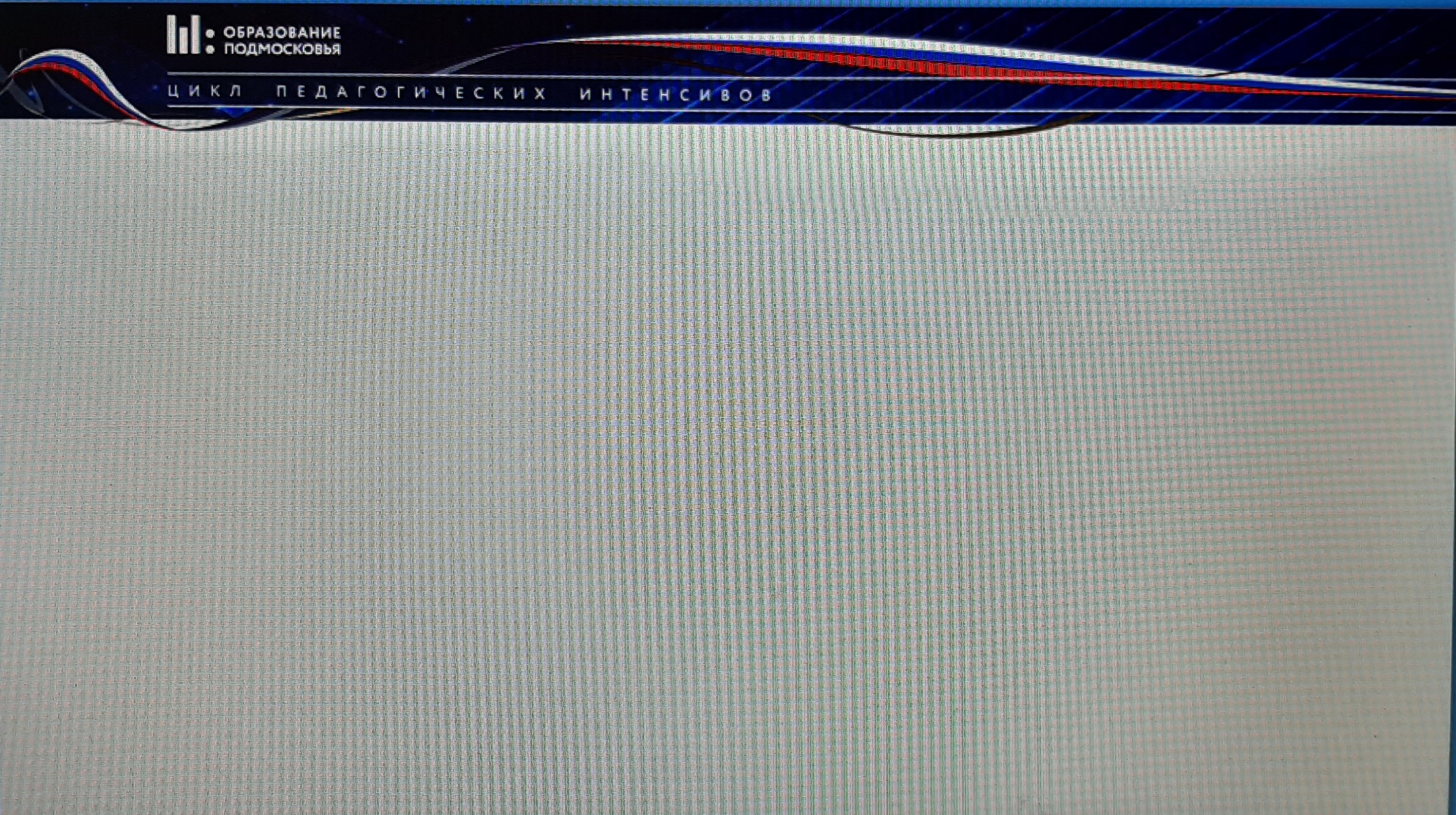 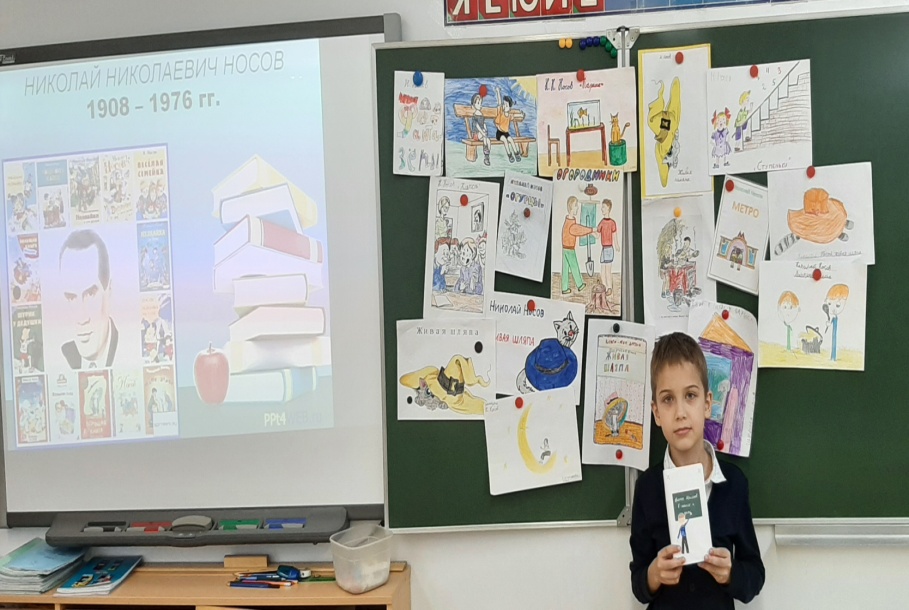 Клуб художественного чтения
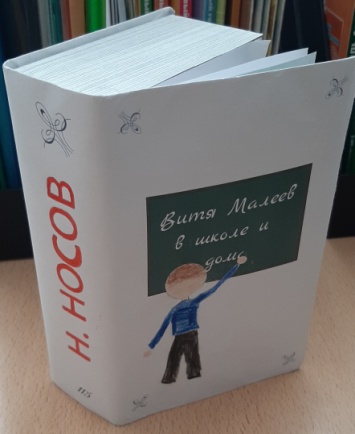 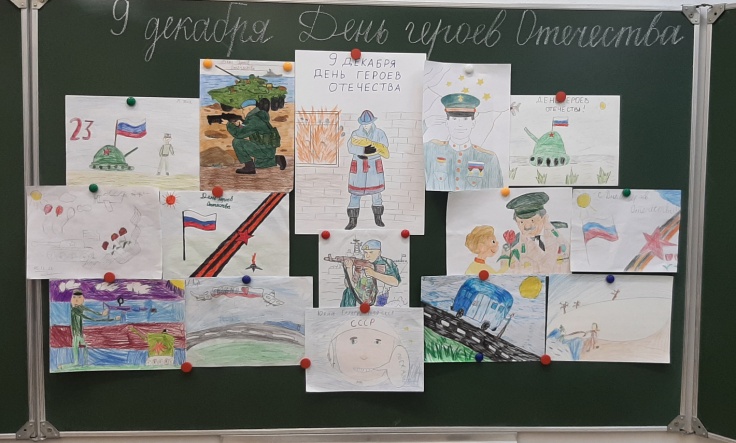 Конкурс рисунков
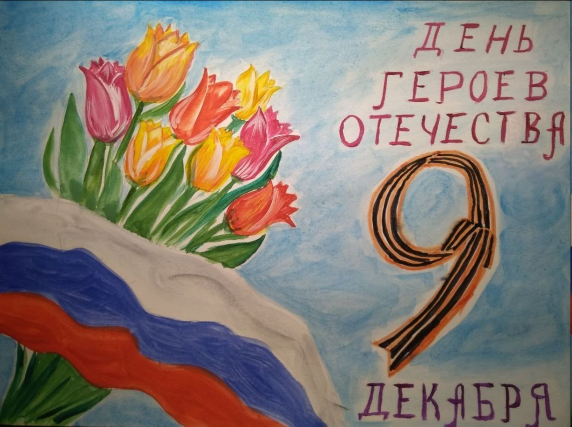 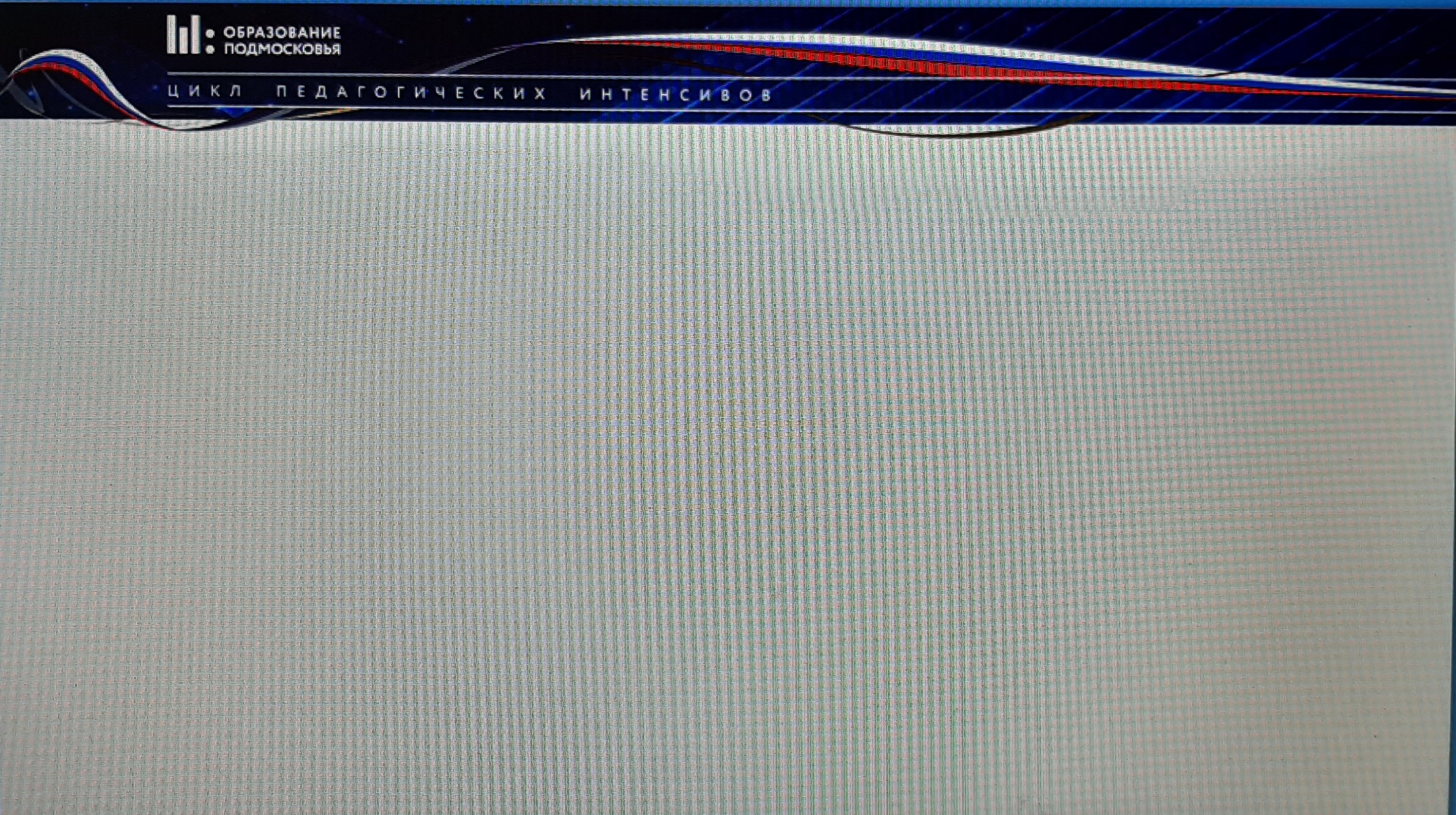 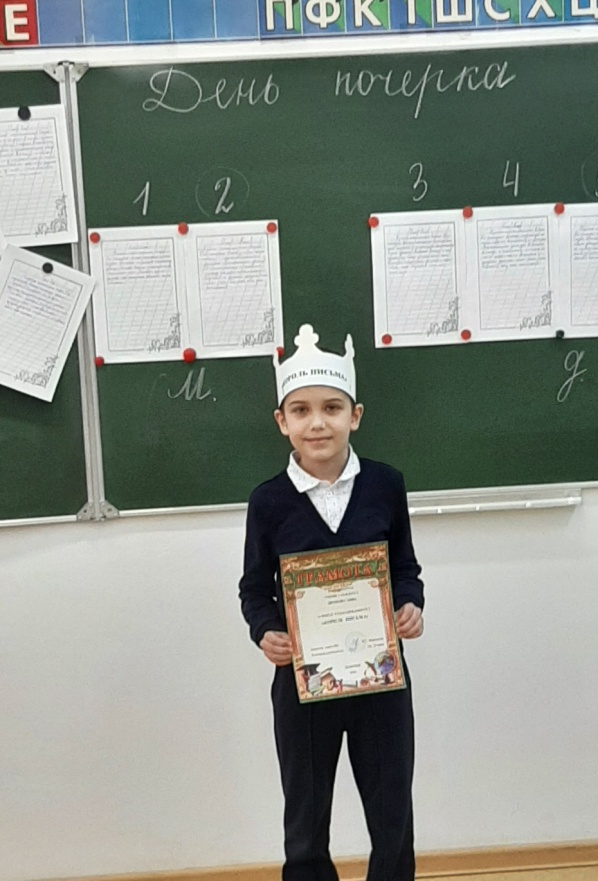 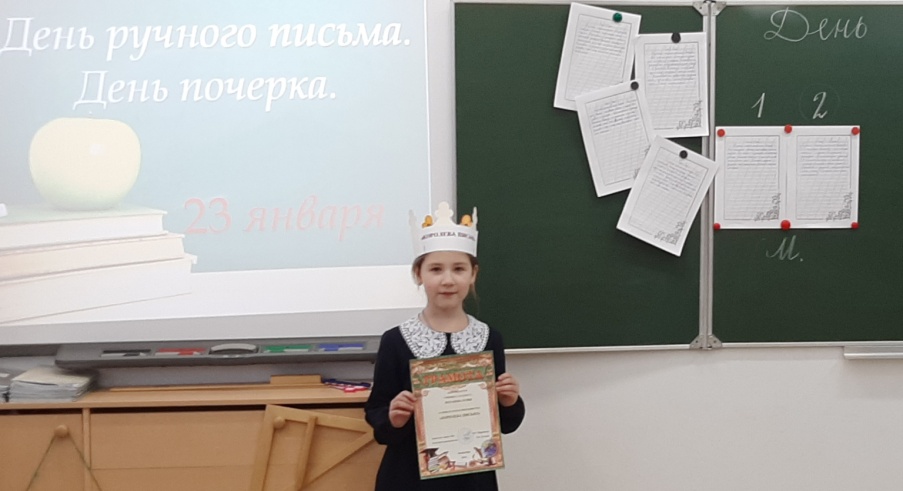 Конкурс каллиграфии
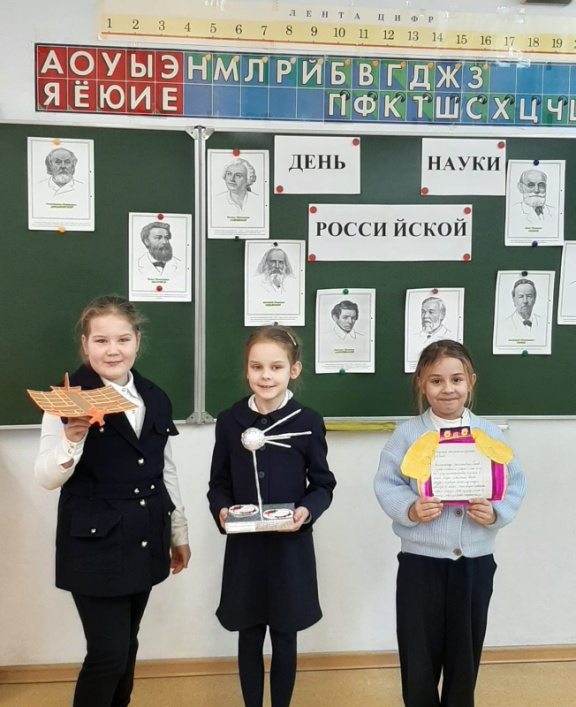 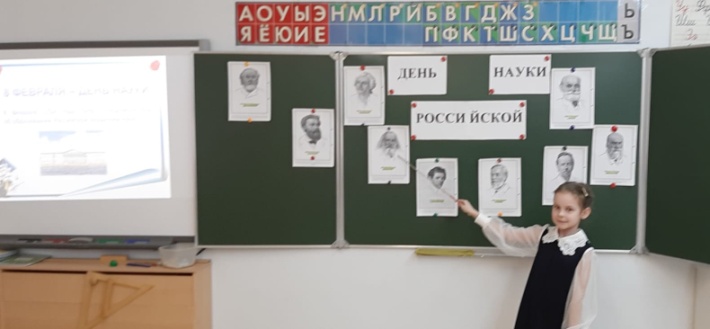 Экспериментариум «Научные открытия русских учёных»
Спасибо за внимание!